Karrierewege in der Wissenschaft undResearch AssessmentNationale Empfehlungen in Österreich im Kontext des Europäischen Forschungsraums 11. April 2024 | TUtheSky
HSK-Mission ImpossiblePräsentation der Empfehlungen
11:30 – 12:45
Anna Steiger & Caroline Schober
Susanne Leeb | Ludwig Boltzmann Gesellschaft
Lil Reif | FFG
Christoph Benda | Österreichische Akademie der Wissenschaften

Q&A

12:45 Mittagessen & 13:30 Networking-Café
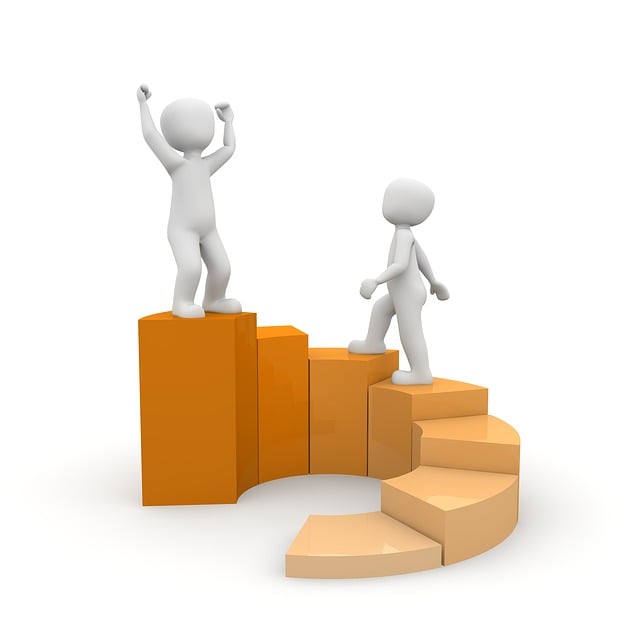 Illustration: Pixabay Content License
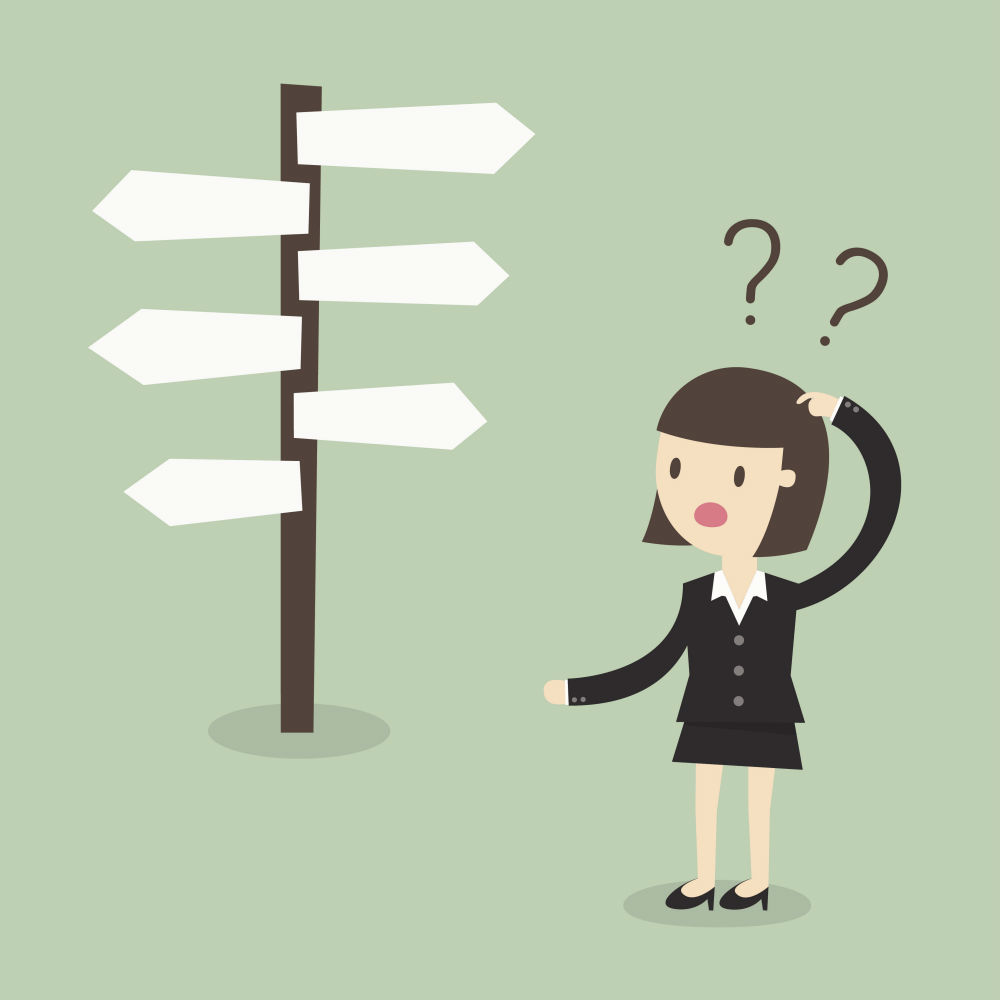 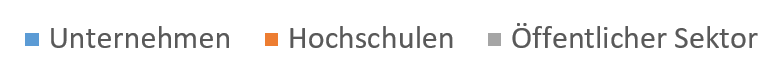 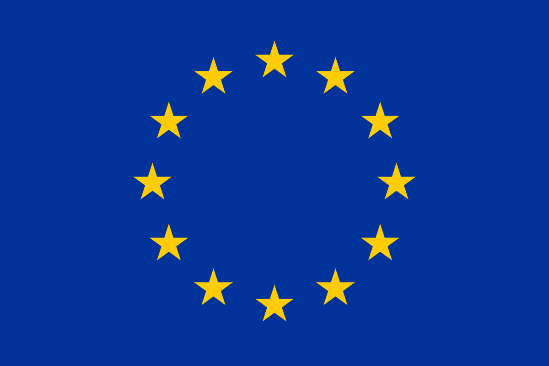 2 Millionen Forscher:innen
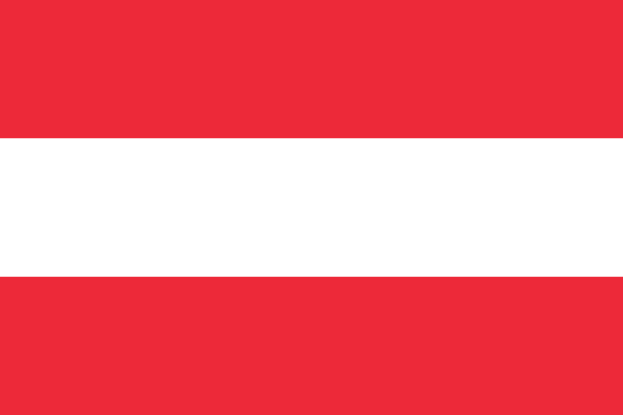 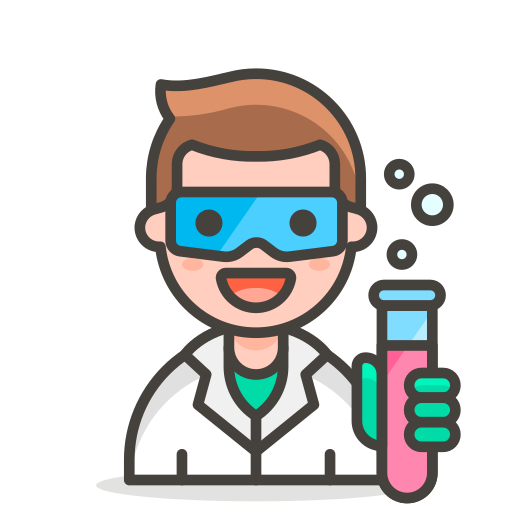 56.500 VZÄ Forscher:innen
Eurostat: EU reached 2 million researchers in 2021, 6. Dezember 2022, https://ec.europa.eu/eurostat/web/products-eurostat-news/w/ddn-20221206-1 
Statistik Austria: Zahlen für 2021, https://www.statistik.at/statistiken/forschung-innovation-digitalisierung/forschung-und-experimentelle-entwicklung-fe/fe-in-allen-volkswirtschaftlichen-sektoren/fe-auswertungen-sektoruebergreifend
Icons licenced under CC BY-SA: icon-icons.com
Arbeitsauftrag an die HSK-AG
Kernelement der Initiative 3 “Stärkung der Humanressourcen für Wissenschaft und Forschung in Österreich” des Nationalen Aktionsplans zum Europäischen Forschungsraum (ERA NAP) 
Konkrete nationale Empfehlungen zu attraktiven, durchlässigen und nachhaltigen Karrieremodellen im österreichischen Hochschul- und Forschungsraum entwickeln 
unter Berücksichtigung des/der
europäischen Forschungsraums | ERA Actions 3 & 4
Weiterentwicklung der European Charter & Code of Conduct for the Recruitment of Researchers
aktuellen Entwicklungen im Bereich Research Assessment
Mitglieder und Kooperationspartner in dieser HSK AG
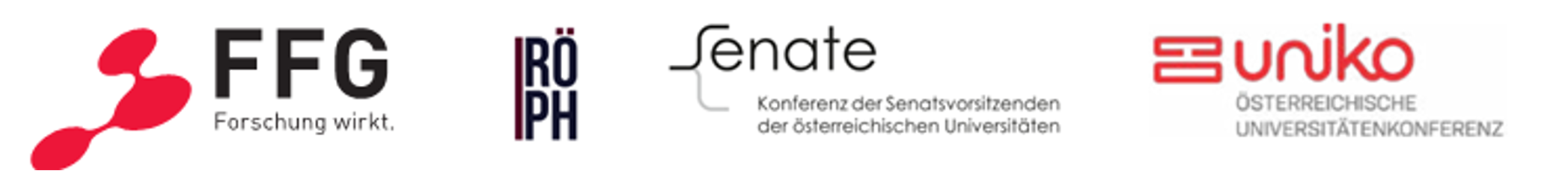 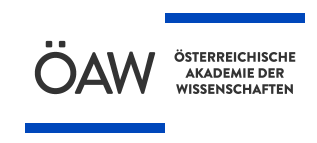 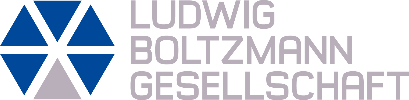 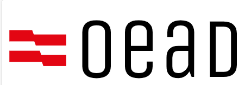 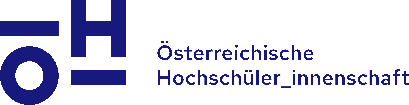 Aktivitäten und durchgeführte Workshops
Erhebung der Karrieremöglichkeiten in den Hochschul-Sektoren |Juli – November 2022 
Workshop 1	Analyse existierender Karrieremodelle | November 2022 
Workshop 2	Analyse internationaler Karrierewege & Durchlässigkeit | Mai 2023
Workshop 3	Vorbereitung zu den Empfehlungen | Oktober 2023  
Workshop 4	Young Researchers on the Topic of Permeability of Career Paths	mit Alumni Vereinen (Elise Richter, START etc.)	online | November 2023
8 Arbeitsgruppen-Sitzungen und viele weitere Sub-AG Arbeitssitzungen
Redaktions-Kernteam
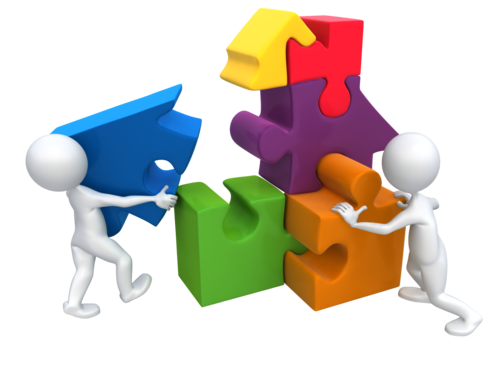 Illustration lizensiert unter CC BY-NC: https://www.pngall.com/team-work-png/download/13252
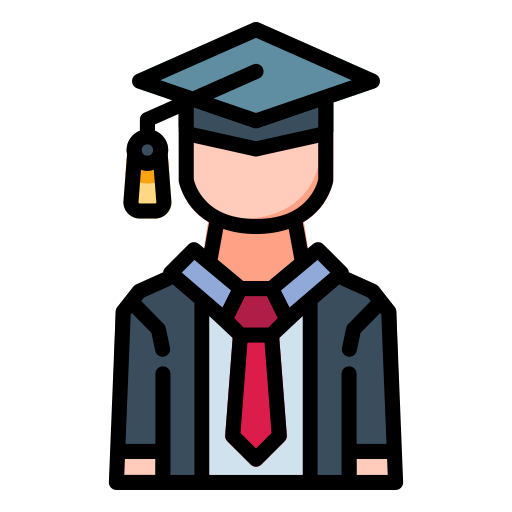 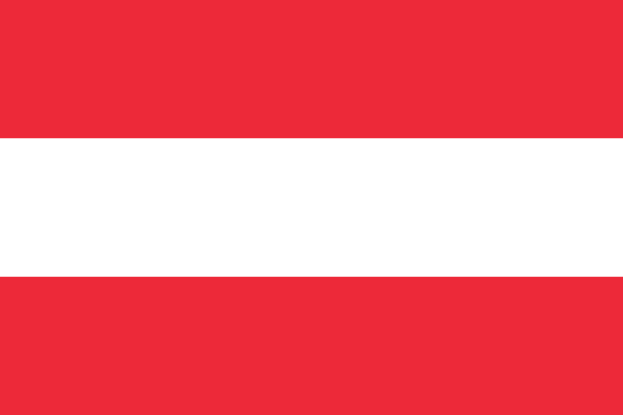 20.000 Doktorand:innen
x2 seit 2012
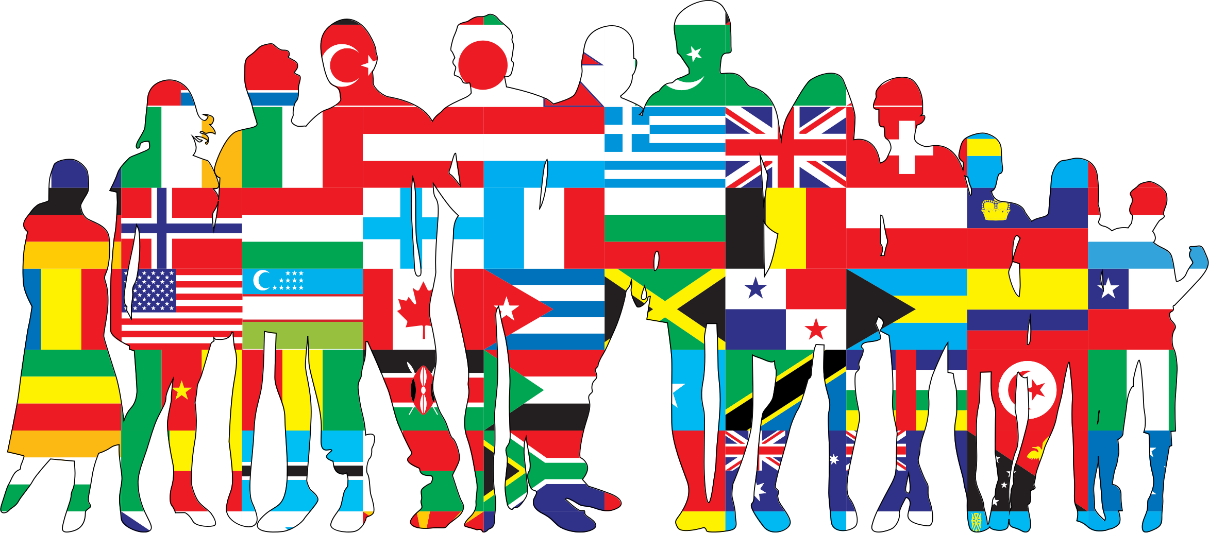 Bundesministerium für Bildung, Wissenschaft und Forschung: https://unidata.gv.at.
Icons licenced under CC BY-SA: icon-icons.com, openclipart.org/detail/254045/international-human-family